ProtoDUNE-SP Data update
Steve Timm / Doug Benjamin / Wenlong Yuan 
CRAB meeting
8/23/2024
NP04 2024 Beam Data Summary (TB)
2
Aug 23 2024
Presenter Name | Presentation Title
Work done since last time
Projections at last CRAB meeting showed we were going to run out of space
May 2024 projections expected 1.5PB total—we have 4PB already on tape
And 3 1/2 weeks left to run
Early August we had a couple 100TB days
Cleared almost all the legacy protodune-sp and protodune-dp data 
Have moved all hd-protodune data taken before July 24 to other sites than CERN
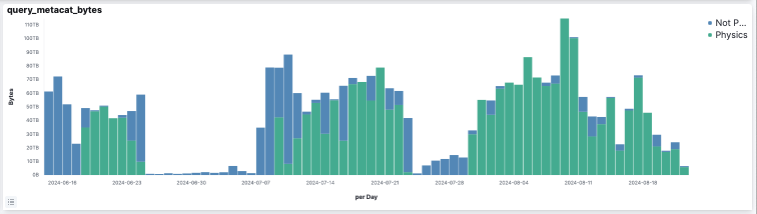 3
Presenter Name | Presentation Title
Space at other sites
Several other sites completely full: (IN2P3, PIC, NIKHEF, BNL)
Manchester migrating, can’t take new data, QMUL offline.
Have garbage-collected as many temporary files as we can.
Shifted 500TB from tape-backed dCache to disk-only at Fermilab
About 1500TB free at the sum of all other sites
Several big productions coming up.  Keep-up processing will produce ~900TB of output.
Need good run flags available and populated in the DB ASAP
As mentioned 400TB extra coming @ CERN
Guidelines say we must store 2 copies of MC on disk but there’s no agreement on how many kinds of MC there will be.  (7 so far!)
4
Presenter Name | Presentation Title